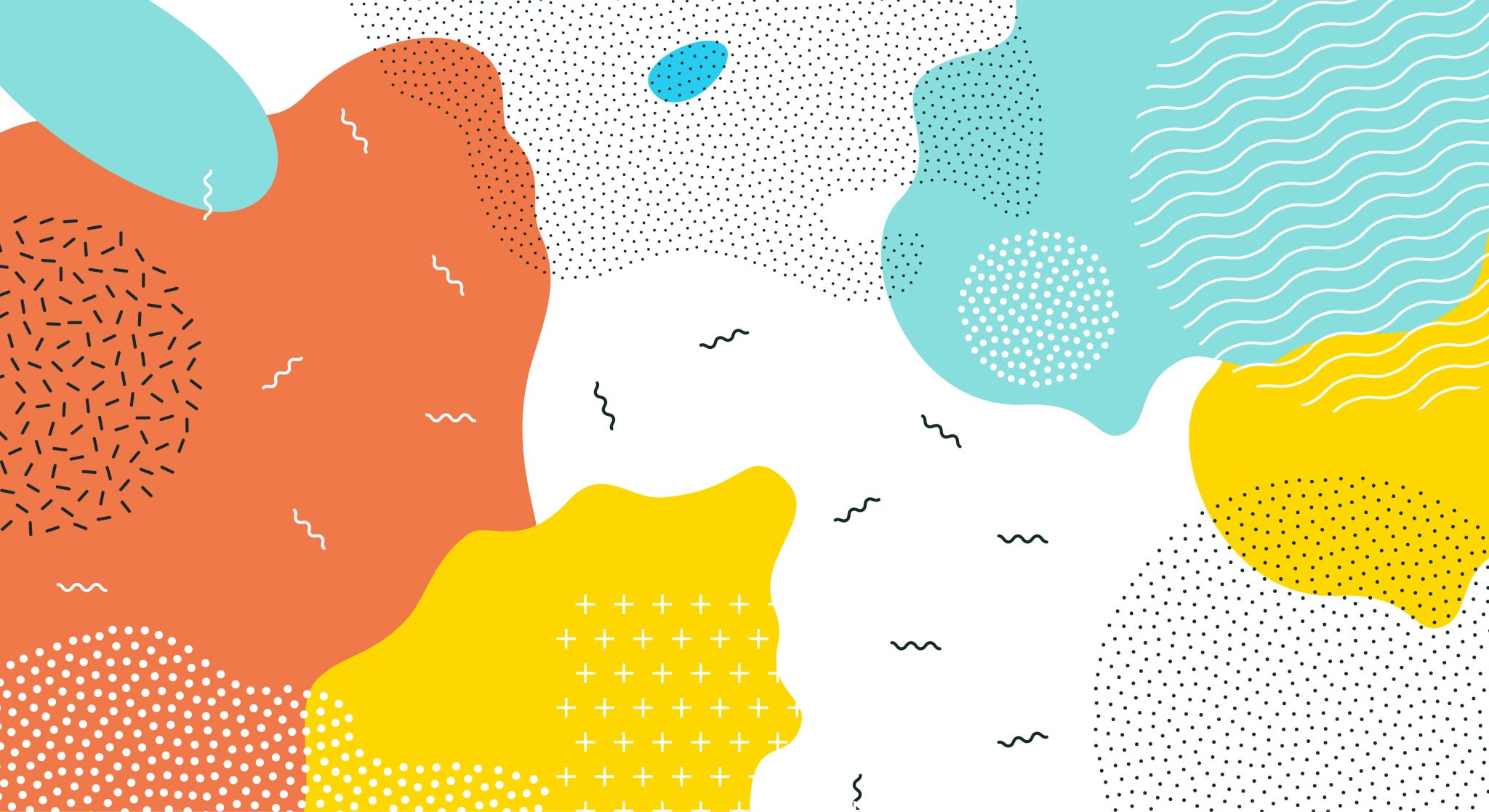 Summersill Elementary 2024-2025Title I
Annual Meeting Presentation
Introductions
What is Reading Enrichment?
Title I is federal funding.
The purpose is to help students meet North Carolina’s challenging academic content and performance standards. 
Summersill is a school-wide Title I site.  All Summersill students are “Title I Students.” 
Summersill offers a supplemental pull-out reading enrichment program in a small group setting. We use a variety of teaching materials, methods and strategies
How did my grade K-3 child qualify for Reading Enrichment?
MSCL (Multiple Selection Criteria List)
Students with highest need are selected first.
Kindergarten students will be selected using appropriate criteria for BOY (ELI, Dibels, teacher recommendation).
Grades 1-3
Fall 2024 DIBELS assessment and iReady Reading Diagnostic
Report Card Data
2023-2024 Teacher Input
Home Literacy Survey (Grades K - 3)
Fall 2024 reading observation, if appropriate
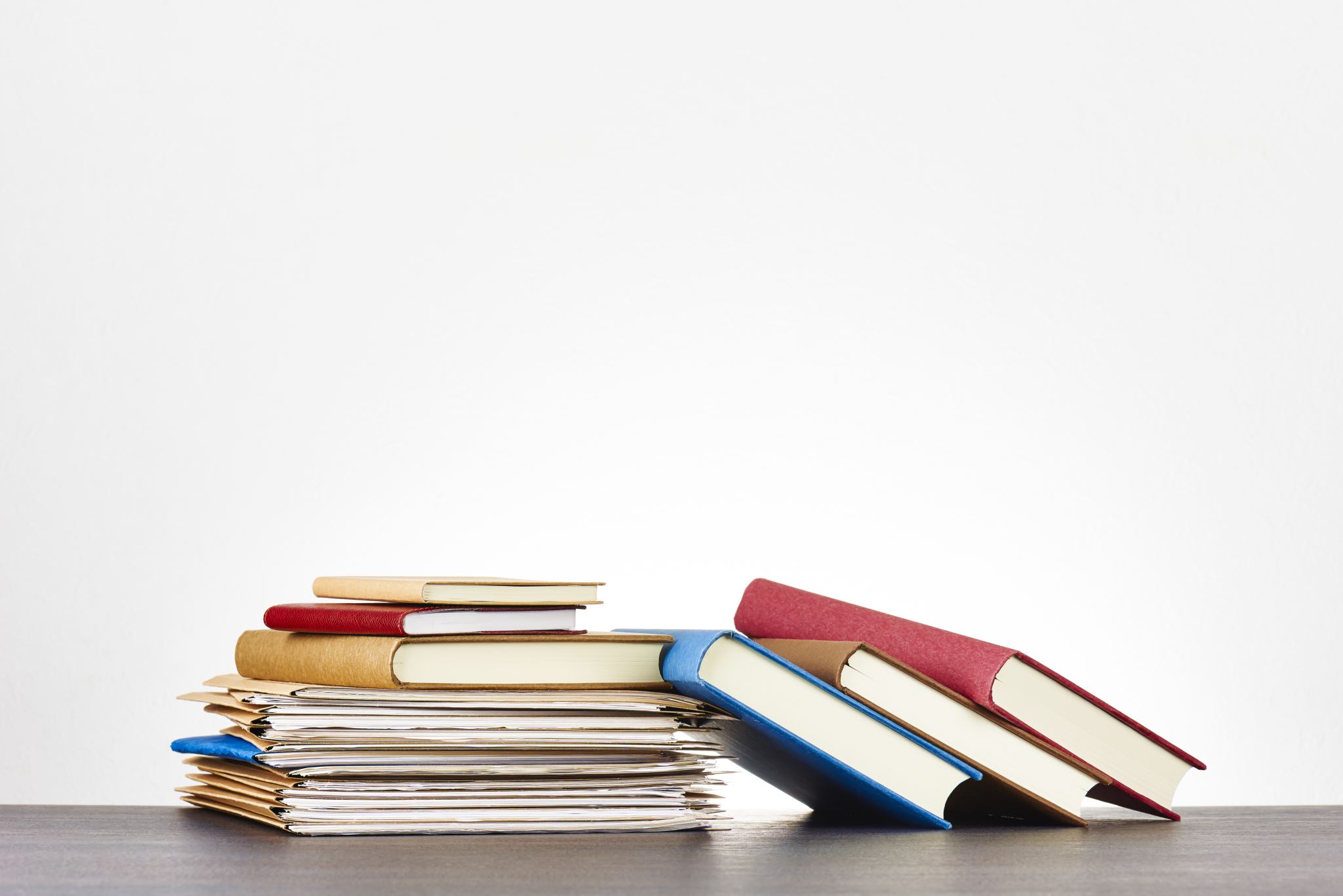 How did my grade 4-5 child qualify for Reading Enrichment?
Fall 2024 DIBELS assessment and iReady Reading Diagnostic
Report Card Data
2023-2024 Teacher Input
EOG Reading Data
Fall 2024 reading observation, if appropriate
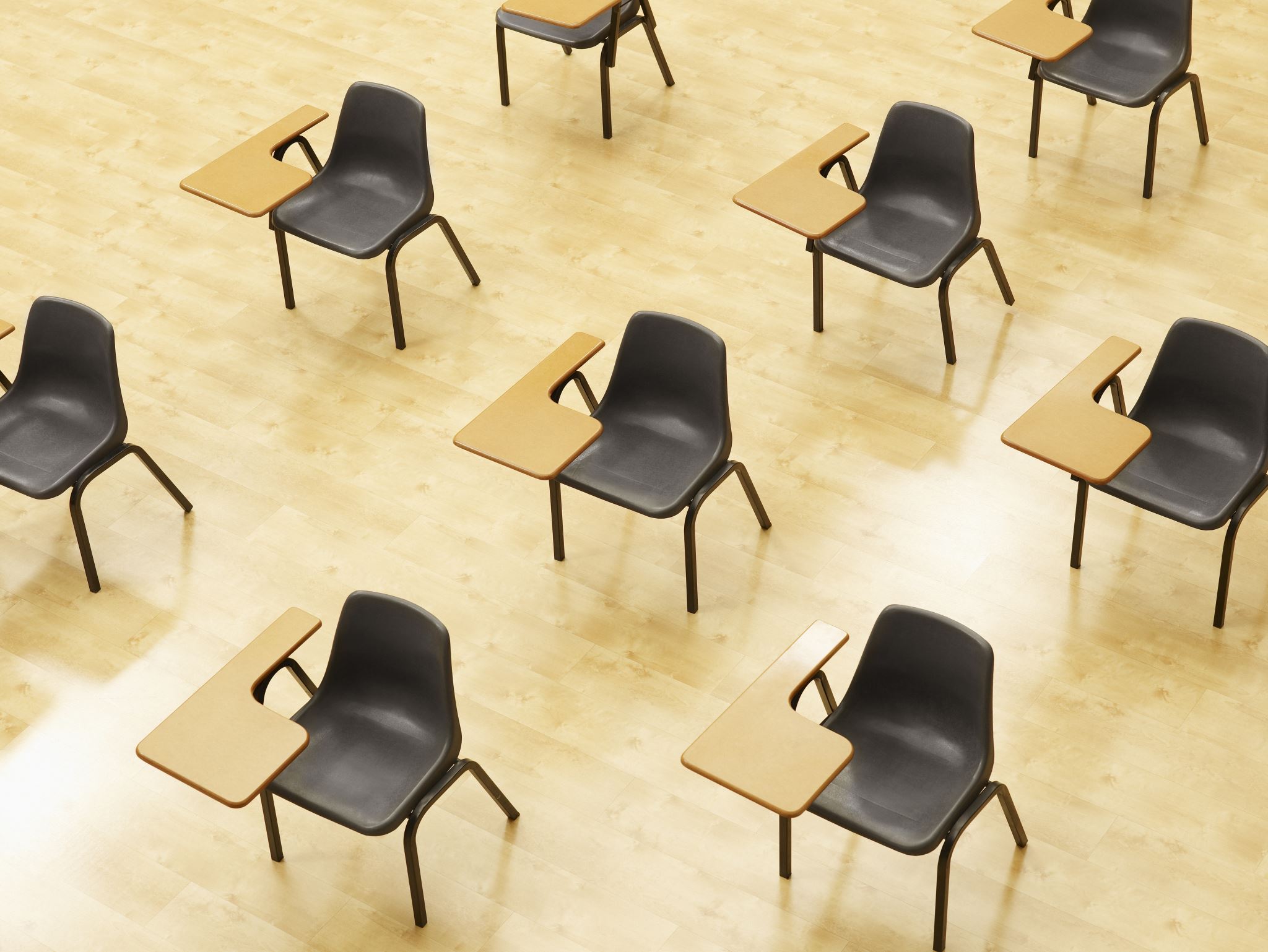 When and Where are Reading Enrichment classes?
Grades K-3 – Small groups of 3-4 students pulled out with Ms. McGahhey or Mrs. Lane to the Reading Enrichment Classroom. 
Grades 4-5 – Small groups of 4-5 students pulled out to Mrs. Grant’s classroom.
All classes are 30 minutes
Students are not pulled from lunch, recess, or specials classes.
Class Materials
What will my child do during Reading Enrichment?
Research-based instruction using LETRS 1 and 2 strategies, UFLI Foundations,  and 95RAP.  Strategies include:
Explicit phonics instruction
Word Study
Reading – Using phonics readers, books, and passages
Writing 
Poetry
Multisensory techniques
Take Home Books/reading passages
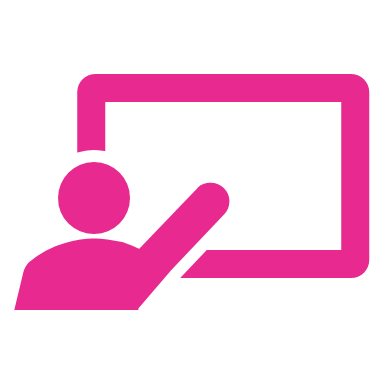 Home and School Connection
Home – School Connection
Newsletters / Webpage updates for general class information.
Progress Reports (quarterly) for individual growth.
Other (email, phone calls, notes, conferences)
How do I contact my child’s Title I teacher?
910-455-2672
Rosemary.mcgahhey@onslow.k12.nc.us
Maureen.lane@onslow.k12.nc.us
Rebecca.Grant@onslow.k12.nc.us 
School Website – Click on School Staff
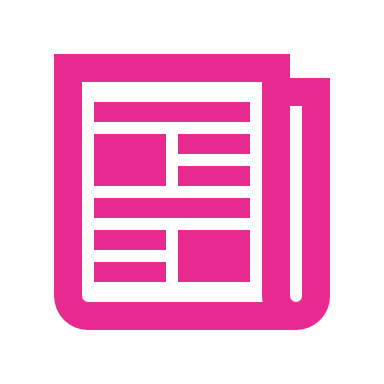 Thank you for coming out today!
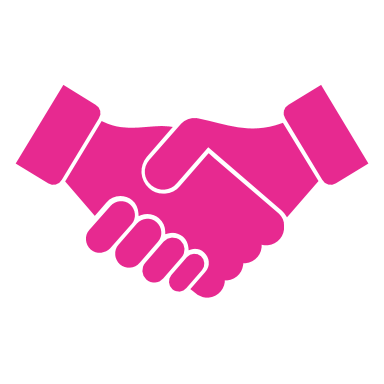 We look forward to our partnership this year!